Nano-Crossbar Memories Comprising Parallel/Serial Complementary Memristive Switches
Abstract
This work explores anti-serial (anti-parallel) memristive switches—ASMs (APMs)—as potential cross-point elements in nano-crossbar resistive random access memory arrays. The memory operation principles for both device combinations are shown in detail. The effectiveness of these memristive structures to the solution of the parasitic conducting (current sneak paths) problem is presented via an analytical approach which is based on the basic setup of resistive crossbar memories. Simulation results of crossbars of up to 4,096 elements, arranged in quadratic configurations, are conducted. The provided results supplement this comprehensive analysis of APMs and ASMs, outlining their overall performance characteristics and commenting on their applicability to the practical realization of large crossbar memory systems. Finally, a special array topology is applied to an ASM-based crossbar memory. Its performance is compared to the performance of the pure ASM-based memory. The conducted simulations reveal significantly improved read-out voltage margins which further contribute to addressing the parasitic current paths which prevent the reliable operation of memristive crossbar circuit topologies.
Keywords
Memristor Nano-electronics Crossbar Current sneak paths Resistive random access memory
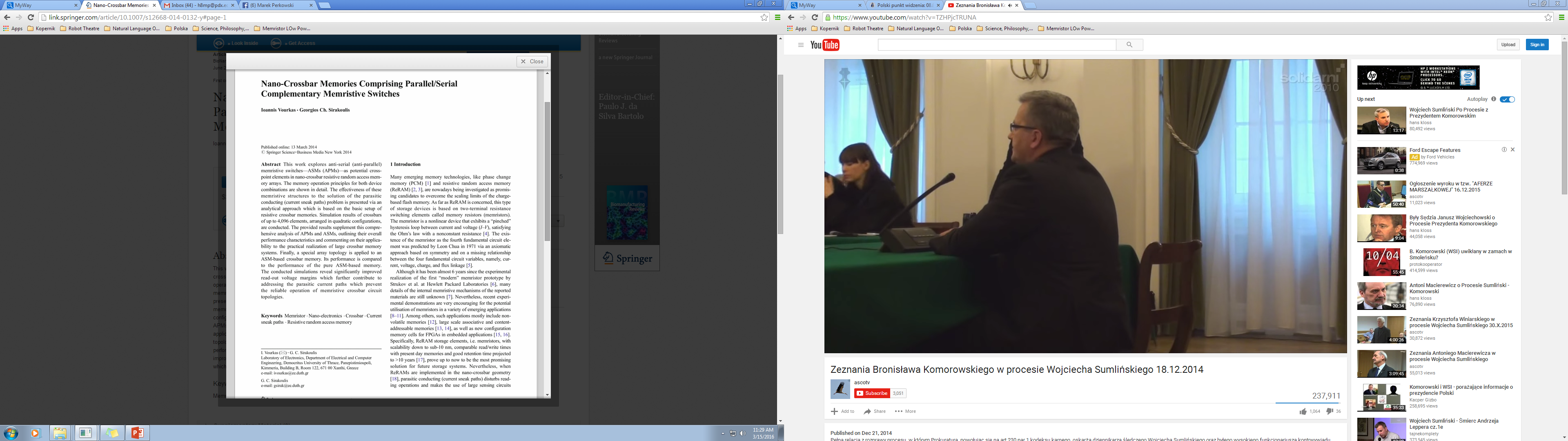 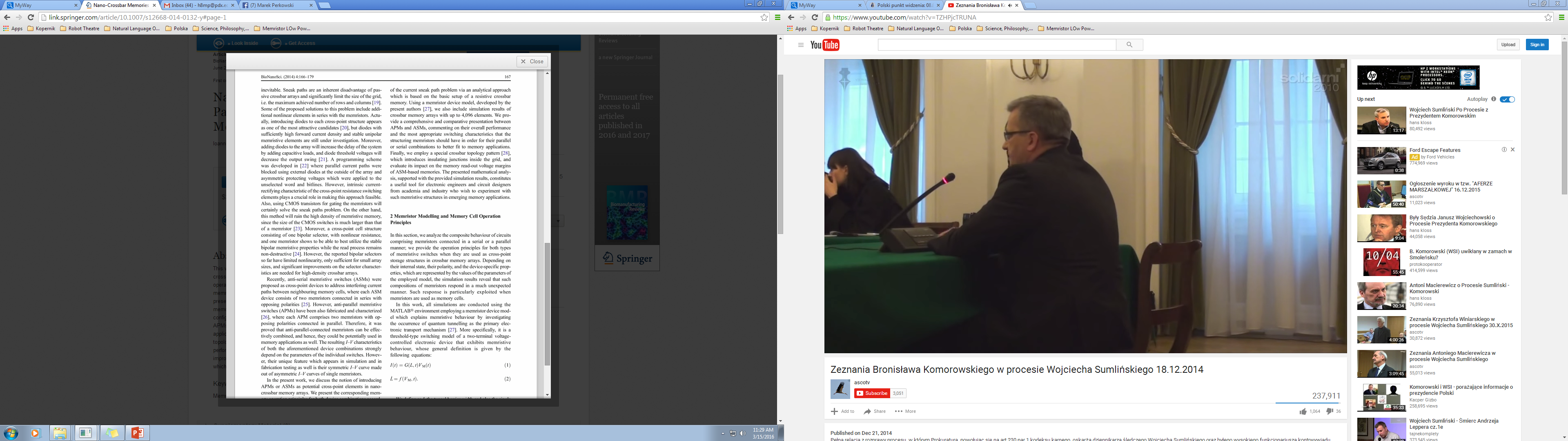 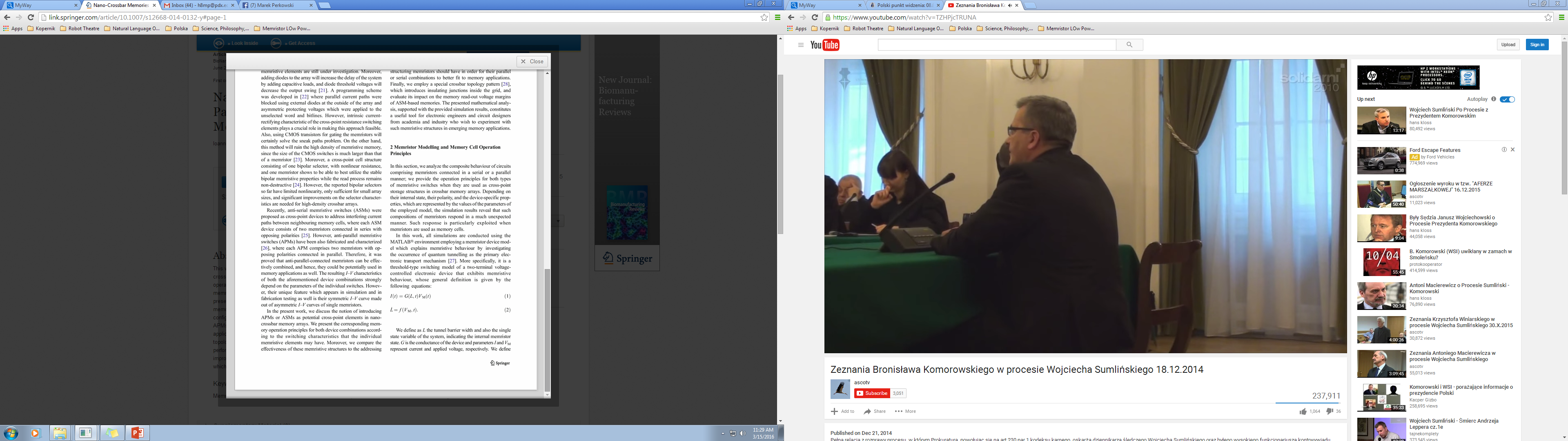 1.
Wright, C. D., Liu, Y., Kohary, K. I., Aziz, M. M., Hicken, R. J. (2011). Arithmetic and biologically-inspired computing using phase-change materials. Advanced Materials, 23, 3408–3413.CrossRef
2.
Waser, R. (2009). Resistive non-volatile memory devices (Invited Paper). Microelectronic Engineering, 7–9, 1925–1928.CrossRef
3.
Wong, H.-S. P., Lee, H.-Y., Yu, S., Chen, Y.-S., Wu, Y., Chen, P.-S., et al. (2012). Metal-Oxide RRAM. Proceedings of the IEEE, 6, 1951–1970.CrossRef
4.
Chua, L. O. (2011). Resistance switching memories are memristors. Applied Physics, 4, 765–783.CrossRef
5.
Chua, L. O. (1971). Memristor—the missing circuit element. IEEE Trans Circuit Theory, 18, 507–519.CrossRef
6.
Strukov, D. B., Snider, G. S., Stewart, D. R., Williams, R. S. (2008). The missing memristor found. Nature, 453, 80–83.CrossRef
7.
Sacchetto, D., Doucey, M.-A., De Micheli, G., Leblebici, Y., Carrara, S. (2011). New insight on bio-sensing by nano-fabricated memristors.BioNanoScience, 1–2, 1–3.CrossRef
8.
Vourkas, I., & Sirakoulis, G. C. (2013). Recent progress and patents on computational structures and methods with memristive devices. Recent Patents on Electrical & Electronic Engineering, 2, 101–116.CrossRef
9.
Erokhin, V., Berzina, T., Camorani, P., Smerieri, A., Vavoulis, D., Feng, J., et al. (2011). Material memristive device circuits with synaptic plasticity: learning and memory. BioNanoScience, 1–2, 24–30.CrossRef
10.
Howard, G., Gale, E., Bull, L., de Lacy, C. B., Adamatzky, A. (2012). Evolution of plastic learning in spiking networks via memristive connections.IEEE Trans Evolutionary Computation, 5, 711–729.CrossRef
11.
Erokhin, V., Howard, G. D., Adamatzky, A. (2012). Organic memristor devices for logic elements with memory. International Journal of Bifurcation and Chaos, 11, 1250283.CrossRefMathSciNet
12.
Manem, H., Rajendran, J., Rose, G. S. (2012). Design considerations for multilevel CMOS/nano memristive memory. ACM Journal on Emerging Technologies in Computing Systems, 1–6, 1–22.CrossRef
13.
Lehtonen, E., Poikonen, J. H., Laiho, M., Kanerva, P. (2013). Large-scale memristive associative memories. IEEE Transactions on Very Large Scale Integration (VLSI) Systems. doi:10.​1109/​TVLSI.​2013.​2250319.
14.
Eshraghian, K., Cho, K.-R., Kavehei, O., Kang, S.-K., Abbott, D., Kang, S.-M. S. (2011). Memristor MOS content addressable memory (MCAM): hybrid architecture for future high performance search engines. IEEE Transactions on Very Large Scale Integration (VLSI) Systems, 8, 1407–1416.CrossRef
15.
Gaillardon, P.-E., Sacchetto, D., Beneventi, G. B., Ben Jamaa, M. H., Perniola, L., Clermidy, F., et al. (2013). Design and architectural assessment of 3-D resistive memory technologies in FPGAs. IEEE Transactions on Nanotechnology, 1, 40–50.CrossRef
16.
Hussaina, W., & Jahinuzzaman, S. M. (2012). A read-decoupled gated-ground SRAM architecture for low-power embedded memories. Integration, the VLSI Journal (Special Issue of GLSVLSI 2011: Current Trends on VLSI and Ultra Low-Power Design), 3, 229–236.
17.
International Technology Roadmap for Semiconductors (2013) [Online]: http://​www.​itrs.​net/​ Accessed 24 December 2013.
18.
Heath, J. R., Kuekes, P. J., Snider, G. S., Williams, R. S. (1998). A defect-tolerant computer architecture: opportunities for nanotechnology.Science, 280, 1716–1721.CrossRef
19.
Zidan, M. A., Fahmy, H. A. H., Hussain, M. M., Salama, K. N. (2013). Memristor-based memory: the sneak paths problem and solutions.Microelectronics Journal, 2, 176–183.CrossRef
20.
Lee, M.-J., Park, Y., Kang, B.-S., Ahn, S.-E., Lee, C. B., Kim, K., et al. (2007). 2-stack 1D–1R cross-point structure with oxide diodes as switch elements for high density resistance RAM applications (pp. 771–774). Washington, DC: IEEE Int Elec Dev Meeting (IEDM 2007).
21.
Fei, W., Yu, H., Zhang, W., Yeo, K. S. (2012). Design exploration of hybrid CMOS and memristor circuit by new modified nodal analysis. IEEE Transactions on Very Large Scale Integration (VLSI) Systems, 6, 1012–1025.CrossRef
22.
Kim, K.-H., Gaba, S., Wheeler, D., Cruz-Albrecht, J. M., Hussain, T., Srinivasa, N., et al. (2012). A functional hybrid memristor crossbar-array/CMOS system for data storage and neuromorphic applications. Nano Letters, 1, 389–395.CrossRef
23.
Kim, S., Jeong, H. Y., Kim, S. K., Choi, S.-Y., Lee, K. J. (2011). Flexible memristive memory array on plastic substrates. Nano Letters, 12, 5438–5442.CrossRef
24.
Shin, J., Kim, I., Biju, K. P., Jo, M., Park, J., Lee, J., et al. (2011). TiO2-based metal—insulator—metal selection device for bipolar resistive random access memory cross-point application. Journal of Applied Physics, 3, 033712.CrossRef
25.
Linn, E., Rosezin, R., Kugeler, C., Waser, R. (2010). Complementary resistive switches for passive nanocrossbar memories. Nature Materials, 5, 403–406.CrossRef
26.
Liu, T., Kang, Y., Verma, M., Orlowski, M. K. (2012). Switching characteristics of antiparallel resistive switches. IEEE Transactions on Electron Devices Letters, 3, 429–431.CrossRef
27.
Vourkas, I., & Sirakoulis, G. C. (2012). A novel design and modeling paradigm for memristor-based crossbar circuits. IEEE Transactions on Nanotechnology, 6, 1151–1159.CrossRef
28.
Vourkas, I., Stathis, D., Sirakoulis, G. C. (2013). Improved read voltage margins with alternative topologies for memristor-based crossbar memories (pp. 364–367). Istanbul: Proc 21st IFIP/IEEE Int Conf Very Large Scale Integr (VLSI-SoC 2013).
29.
Tappertzhofen, S., Linn, E., Nielen, L., Rosezin, R., Lentz, F., Bruchhaus, R., et al. (2011). Capacity based nondestructive readout for complementary resistive switches. Nanotechnology, 39, 395203.CrossRef
30.
Vourkas, I., & Sirakoulis, G. C. (2013). On the analog computational characteristics of memristive networks in 2013 (pp. 309–312). Abu Dhabi: IEEE Int Conf Electronics, Circuits, and Systems (ICECS 2013).
31.
Pershin, Y. V., & Di Ventra, M. (2011). Memory effects in complex materials and nanoscale systems. Advances in Physics, 2, 145–227.CrossRef
32.
Mustafa, J., & Waser, R. (2006). A novel reference scheme for reading passive resistive crossbar memories. IEEE Transactions on Nanotechnology, 6, 687–691.CrossRef
33.
Flocke, A., & Noll, T. G. (2007). Fundamental analysis of resistive nano-crossbars for the use in hybrid nano/CMOS-memory (pp. 328–331). Munich: 33rd European Conf Solid State Circuits (ESSCIRC 2007).
Title
Nano-Crossbar Memories Comprising Parallel/Serial Complementary Memristive Switches
Journal
BioNanoScience Volume 4, Issue 2 , pp 166-179 
Cover Date
2014-06
DOI
10.1007/s12668-014-0132-y
Print ISSN
2191-1630
Online ISSN
2191-1649
Publisher
Springer US
Additional Links
Register for Journal Updates
Editorial Board
About This Journal
Manuscript Submission
Topics
Circuits and Systems
Biophysics and Biological Physics
Nanotechnology
Biomaterials
Keywords
Memristor
Nano-electronics
Crossbar
Current sneak paths
Resistive random access memory
Industry Sectors
Electronics
Engineering
IT & Software
Telecommunications
Authors
Ioannis Vourkas        (1)
Georgios Ch. Sirakoulis        (1)
Author Affiliations
1. Laboratory of Electronics, Department of Electrical and Computer Engineering, Democritus University of Thrace, Panepistimioupoli, Kimmeria, Building B, Room 122, 671 00, Xanthi, Greece
Over 9 million scientific documents at your fingertips

Our Content
Journals
Books
Book Series
Protocols
Reference Works

Other Sites
Springer.com
SpringerProtocols
SpringerMaterials
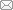 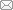 1.
Wright, C. D., Liu, Y., Kohary, K. I., Aziz, M. M., Hicken, R. J. (2011). Arithmetic and biologically-inspired computing using phase-change materials. Advanced Materials, 23, 3408–3413.CrossRef
2.
Waser, R. (2009). Resistive non-volatile memory devices (Invited Paper). Microelectronic Engineering, 7–9, 1925–1928.CrossRef
3.
Wong, H.-S. P., Lee, H.-Y., Yu, S., Chen, Y.-S., Wu, Y., Chen, P.-S., et al. (2012). Metal-Oxide RRAM. Proceedings of the IEEE, 6, 1951–1970.CrossRef
4.
Chua, L. O. (2011). Resistance switching memories are memristors. Applied Physics, 4, 765–783.CrossRef
5.
Chua, L. O. (1971). Memristor—the missing circuit element. IEEE Trans Circuit Theory, 18, 507–519.CrossRef
6.
Strukov, D. B., Snider, G. S., Stewart, D. R., Williams, R. S. (2008). The missing memristor found. Nature, 453, 80–83.CrossRef
7.
Sacchetto, D., Doucey, M.-A., De Micheli, G., Leblebici, Y., Carrara, S. (2011). New insight on bio-sensing by nano-fabricated memristors.BioNanoScience, 1–2, 1–3.CrossRef
8.
Vourkas, I., & Sirakoulis, G. C. (2013). Recent progress and patents on computational structures and methods with memristive devices. Recent Patents on Electrical & Electronic Engineering, 2, 101–116.CrossRef
9.
Erokhin, V., Berzina, T., Camorani, P., Smerieri, A., Vavoulis, D., Feng, J., et al. (2011). Material memristive device circuits with synaptic plasticity: learning and memory. BioNanoScience, 1–2, 24–30.CrossRef
10.
Howard, G., Gale, E., Bull, L., de Lacy, C. B., Adamatzky, A. (2012). Evolution of plastic learning in spiking networks via memristive connections.IEEE Trans Evolutionary Computation, 5, 711–729.CrossRef
11.
Erokhin, V., Howard, G. D., Adamatzky, A. (2012). Organic memristor devices for logic elements with memory. International Journal of Bifurcation and Chaos, 11, 1250283.CrossRefMathSciNet
12.
Manem, H., Rajendran, J., Rose, G. S. (2012). Design considerations for multilevel CMOS/nano memristive memory. ACM Journal on Emerging Technologies in Computing Systems, 1–6, 1–22.CrossRef
13.
Lehtonen, E., Poikonen, J. H., Laiho, M., Kanerva, P. (2013). Large-scale memristive associative memories. IEEE Transactions on Very Large Scale Integration (VLSI) Systems. doi:10.​1109/​TVLSI.​2013.​2250319.
14.
Eshraghian, K., Cho, K.-R., Kavehei, O., Kang, S.-K., Abbott, D., Kang, S.-M. S. (2011). Memristor MOS content addressable memory (MCAM): hybrid architecture for future high performance search engines. IEEE Transactions on Very Large Scale Integration (VLSI) Systems, 8, 1407–1416.CrossRef
15.
Gaillardon, P.-E., Sacchetto, D., Beneventi, G. B., Ben Jamaa, M. H., Perniola, L., Clermidy, F., et al. (2013). Design and architectural assessment of 3-D resistive memory technologies in FPGAs. IEEE Transactions on Nanotechnology, 1, 40–50.CrossRef
16.
Hussaina, W., & Jahinuzzaman, S. M. (2012). A read-decoupled gated-ground SRAM architecture for low-power embedded memories. Integration, the VLSI Journal (Special Issue of GLSVLSI 2011: Current Trends on VLSI and Ultra Low-Power Design), 3, 229–236.
17.
International Technology Roadmap for Semiconductors (2013) [Online]: http://​www.​itrs.​net/​ Accessed 24 December 2013.
18.
Heath, J. R., Kuekes, P. J., Snider, G. S., Williams, R. S. (1998). A defect-tolerant computer architecture: opportunities for nanotechnology.Science, 280, 1716–1721.CrossRef
19.
Zidan, M. A., Fahmy, H. A. H., Hussain, M. M., Salama, K. N. (2013). Memristor-based memory: the sneak paths problem and solutions.Microelectronics Journal, 2, 176–183.CrossRef
20.
Lee, M.-J., Park, Y., Kang, B.-S., Ahn, S.-E., Lee, C. B., Kim, K., et al. (2007). 2-stack 1D–1R cross-point structure with oxide diodes as switch elements for high density resistance RAM applications (pp. 771–774). Washington, DC: IEEE Int Elec Dev Meeting (IEDM 2007).
21.
Fei, W., Yu, H., Zhang, W., Yeo, K. S. (2012). Design exploration of hybrid CMOS and memristor circuit by new modified nodal analysis. IEEE Transactions on Very Large Scale Integration (VLSI) Systems, 6, 1012–1025.CrossRef
22.
Kim, K.-H., Gaba, S., Wheeler, D., Cruz-Albrecht, J. M., Hussain, T., Srinivasa, N., et al. (2012). A functional hybrid memristor crossbar-array/CMOS system for data storage and neuromorphic applications. Nano Letters, 1, 389–395.CrossRef
23.
Kim, S., Jeong, H. Y., Kim, S. K., Choi, S.-Y., Lee, K. J. (2011). Flexible memristive memory array on plastic substrates. Nano Letters, 12, 5438–5442.CrossRef
24.
Shin, J., Kim, I., Biju, K. P., Jo, M., Park, J., Lee, J., et al. (2011). TiO2-based metal—insulator—metal selection device for bipolar resistive random access memory cross-point application. Journal of Applied Physics, 3, 033712.CrossRef
25.
Linn, E., Rosezin, R., Kugeler, C., Waser, R. (2010). Complementary resistive switches for passive nanocrossbar memories. Nature Materials, 5, 403–406.CrossRef
26.
Liu, T., Kang, Y., Verma, M., Orlowski, M. K. (2012). Switching characteristics of antiparallel resistive switches. IEEE Transactions on Electron Devices Letters, 3, 429–431.CrossRef
27.
Vourkas, I., & Sirakoulis, G. C. (2012). A novel design and modeling paradigm for memristor-based crossbar circuits. IEEE Transactions on Nanotechnology, 6, 1151–1159.CrossRef
28.
Vourkas, I., Stathis, D., Sirakoulis, G. C. (2013). Improved read voltage margins with alternative topologies for memristor-based crossbar memories (pp. 364–367). Istanbul: Proc 21st IFIP/IEEE Int Conf Very Large Scale Integr (VLSI-SoC 2013).
29.
Tappertzhofen, S., Linn, E., Nielen, L., Rosezin, R., Lentz, F., Bruchhaus, R., et al. (2011). Capacity based nondestructive readout for complementary resistive switches. Nanotechnology, 39, 395203.CrossRef
30.
Vourkas, I., & Sirakoulis, G. C. (2013). On the analog computational characteristics of memristive networks in 2013 (pp. 309–312). Abu Dhabi: IEEE Int Conf Electronics, Circuits, and Systems (ICECS 2013).
31.
Pershin, Y. V., & Di Ventra, M. (2011). Memory effects in complex materials and nanoscale systems. Advances in Physics, 2, 145–227.CrossRef
32.
Mustafa, J., & Waser, R. (2006). A novel reference scheme for reading passive resistive crossbar memories. IEEE Transactions on Nanotechnology, 6, 687–691.CrossRef
33.
Flocke, A., & Noll, T. G. (2007). Fundamental analysis of resistive nano-crossbars for the use in hybrid nano/CMOS-memory (pp. 328–331). Munich: 33rd European Conf Solid State Circuits (ESSCIRC 2007).
Title
Nano-Crossbar Memories Comprising Parallel/Serial Complementary Memristive Switches
Journal
BioNanoScience Volume 4, Issue 2 , pp 166-179 
Cover Date
2014-06
DOI
10.1007/s12668-014-0132-y
Print ISSN
2191-1630
Online ISSN
2191-1649
Publisher
Springer US
Additional Links
Register for Journal Updates
Editorial Board
About This Journal
Manuscript Submission
Topics
Circuits and Systems
Biophysics and Biological Physics
Nanotechnology
Biomaterials
Keywords
Memristor
Nano-electronics
Crossbar
Current sneak paths
Resistive random access memory
Industry Sectors
Electronics
Engineering
IT & Software
Telecommunications
Authors
Ioannis Vourkas        (1)
Georgios Ch. Sirakoulis        (1)
Author Affiliations
1. Laboratory of Electronics, Department of Electrical and Computer Engineering, Democritus University of Thrace, Panepistimioupoli, Kimmeria, Building B, Room 122, 671 00, Xanthi, Greece
Over 9 million scientific documents at your fingertips

Our Content
Journals
Books
Book Series
Protocols
Reference Works

Other Sites
Springer.com
SpringerProtocols
SpringerMaterials
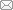 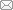